2 Timothy 3.14-17
14 But as for you, continue in what you have learned and have firmly believed, knowing from whom you learned it 15 and how from childhood you have been acquainted with the sacred writings, which are able to make you wise for salvation through faith in Christ Jesus. 16 All Scripture is breathed out by God and profitable for teaching, for reproof, for correction, and for training in righteousness, 17 that the man of God may be complete, equipped for every good work.
2 Timothy 3.14-17
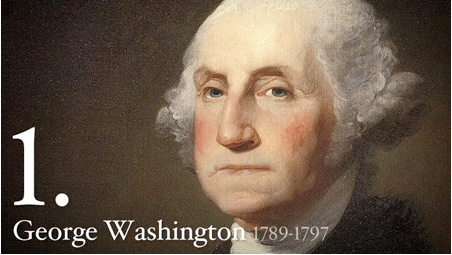 “It is impossible to rightly govern the world without God and the Bible.” –
[Speaker Notes: “It is impossible to rightly govern the world without God and the Bible.” – George Washington]
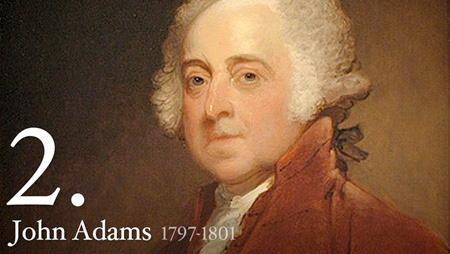 “I have examined all religions, and the result is that the Bible is the best book in the world.”
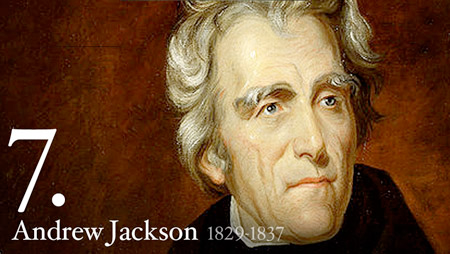 “[The Bible] is the rock on which our Republic rests.”
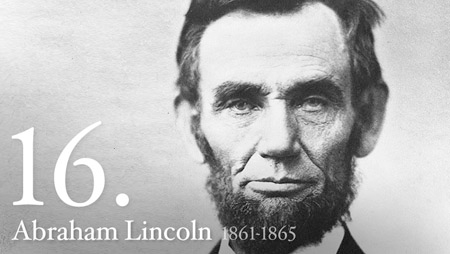 “But for this book we could not know right from wrong.”
[Speaker Notes: “It is impossible to rightly govern the world without God and the Bible.” – George Washington
“I have examined all religions, and the result is that the Bible is the best book in the world.” – John Adams
“[The Bible] is the rock on which our Republic rests.” – Andrew Jackson
Abraham Lincoln: 
“But for this book we could not know right from wrong.” 
“I believe the Bible is the best gift God has ever given to man. All the good from The Savior of the world is communicated to us through this Book.”
“Take all that you can of this book upon reason, and the balance on faith, and you will live and die a happier man.” (When a skeptic expressed surprise to see him reading a Bible)
“A thorough knowledge of the Bible is worth more than a college education.” – Teddy Roosevelt
“Within the covers of the Bible are the answers for all the problems men face.” – Ronald Reagan


There is a book [the Bible] worth all the other books ever printed.  - Patrick Henry
Education is useless without the Bible. The Bible was America’s basic text book in all fields. God’s Word, contained in the Bible, has furnished all necessary rules to direct our conduct.  - Noah Webster]
“I believe the Bible is the best gift God has ever given to man. All the good from The Savior of the world is communicated to us through this Book.”
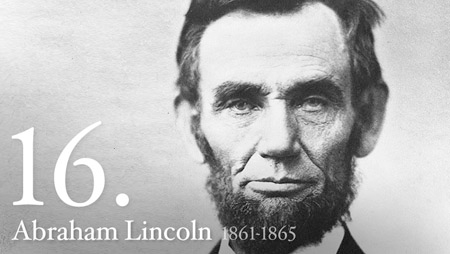 [Speaker Notes: “It is impossible to rightly govern the world without God and the Bible.” – George Washington
“I have examined all religions, and the result is that the Bible is the best book in the world.” – John Adams
“[The Bible] is the rock on which our Republic rests.” – Andrew Jackson
Abraham Lincoln: 
“But for this book we could not know right from wrong.” 
“I believe the Bible is the best gift God has ever given to man. All the good from The Savior of the world is communicated to us through this Book.”
“Take all that you can of this book upon reason, and the balance on faith, and you will live and die a happier man.” (When a skeptic expressed surprise to see him reading a Bible)
“A thorough knowledge of the Bible is worth more than a college education.” – Teddy Roosevelt
“Within the covers of the Bible are the answers for all the problems men face.” – Ronald Reagan


There is a book [the Bible] worth all the other books ever printed.  - Patrick Henry
Education is useless without the Bible. The Bible was America’s basic text book in all fields. God’s Word, contained in the Bible, has furnished all necessary rules to direct our conduct.  - Noah Webster]
“Take all that you can of this book upon reason, and the balance on faith, and you will live and die a happier man.
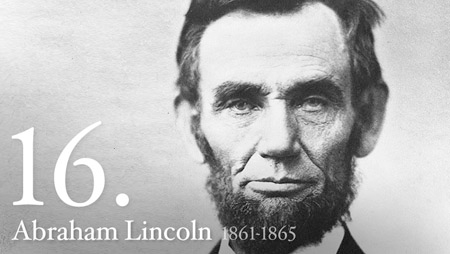 [Speaker Notes: “It is impossible to rightly govern the world without God and the Bible.” – George Washington
“I have examined all religions, and the result is that the Bible is the best book in the world.” – John Adams
“[The Bible] is the rock on which our Republic rests.” – Andrew Jackson
Abraham Lincoln: 
“But for this book we could not know right from wrong.” 
“I believe the Bible is the best gift God has ever given to man. All the good from The Savior of the world is communicated to us through this Book.”
“Take all that you can of this book upon reason, and the balance on faith, and you will live and die a happier man.” (When a skeptic expressed surprise to see him reading a Bible)
“A thorough knowledge of the Bible is worth more than a college education.” – Teddy Roosevelt
“Within the covers of the Bible are the answers for all the problems men face.” – Ronald Reagan


There is a book [the Bible] worth all the other books ever printed.  - Patrick Henry
Education is useless without the Bible. The Bible was America’s basic text book in all fields. God’s Word, contained in the Bible, has furnished all necessary rules to direct our conduct.  - Noah Webster]
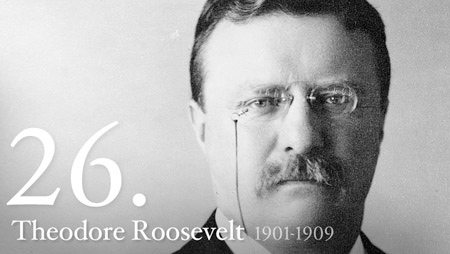 “A thorough knowledge of the Bible is worth more than a college education.”
[Speaker Notes: “It is impossible to rightly govern the world without God and the Bible.” – George Washington
“I have examined all religions, and the result is that the Bible is the best book in the world.” – John Adams
“[The Bible] is the rock on which our Republic rests.” – Andrew Jackson
Abraham Lincoln: 
“But for this book we could not know right from wrong.” 
“I believe the Bible is the best gift God has ever given to man. All the good from The Savior of the world is communicated to us through this Book.”
“Take all that you can of this book upon reason, and the balance on faith, and you will live and die a happier man.” (When a skeptic expressed surprise to see him reading a Bible)
“A thorough knowledge of the Bible is worth more than a college education.” – Teddy Roosevelt
“Within the covers of the Bible are the answers for all the problems men face.” – Ronald Reagan


There is a book [the Bible] worth all the other books ever printed.  - Patrick Henry
Education is useless without the Bible. The Bible was America’s basic text book in all fields. God’s Word, contained in the Bible, has furnished all necessary rules to direct our conduct.  - Noah Webster]
“Within the covers of the Bible are the answers for all the problems men face.
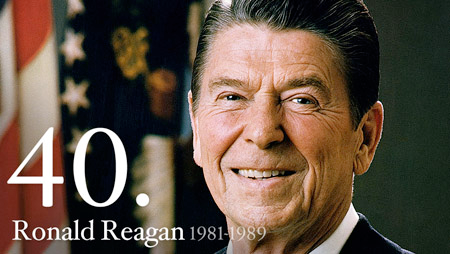 [Speaker Notes: There is a book [the Bible] worth all the other books ever printed.  - Patrick Henry
Education is useless without the Bible. The Bible was America’s basic text book in all fields. God’s Word, contained in the Bible, has furnished all necessary rules to direct our conduct.  - Noah Webster]
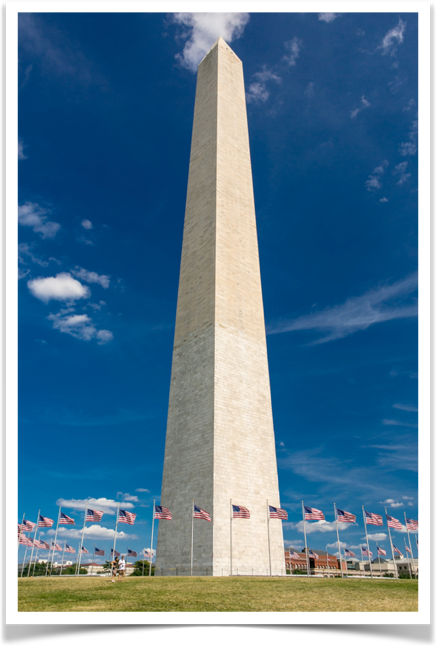 Holiness to the Lord 
Search the Scriptures 
The memory of the just is blessed 
May Heaven to this Union continue its beneficence
In God We Trust
“Praise be to God”
[Speaker Notes: There is a book [the Bible] worth all the other books ever printed.  - Patrick Henry
Education is useless without the Bible. The Bible was America’s basic text book in all fields. God’s Word, contained in the Bible, has furnished all necessary rules to direct our conduct.  - Noah Webster

Washington Monument is covered in Scripture
Holiness to the Lord (Exodus 28:26, 30:30, Isaiah 23:18, Zechariah 14:20)
Search the Scriptures (John 5:39)
The memory of the just is blessed (Proverbs 10:7)
May Heaven to this Union continue its beneficence
In God We Trust
“Praise be to God” (engraved on the monument’s capstone in Latin as “Laus Deo”)]
The Gospel At Work
What Works: 
We are to learn — requires teaching! 
We are to be convinced — requires motivating!
What Fails: 
Only teaching does not save souls
Only motivating does not save souls
[Speaker Notes: What has happened to our LOVE OF THE BIBLE?]
The Gospel Is Throughout
Timothy was taught the Gospel with the Old Testament
Timothy was convinced of the Gospel by his mother and grandmother (1.5)
All Scriptures can be used to share the Gospel and change lives
The Goal of Scripture
Convert (1 Tim 1.5, 8-11)
Teach
Reprove
Correct
Train in righteousness
Completeness
Equip completely
Cause us to work good works
2 Timothy 3.14-17